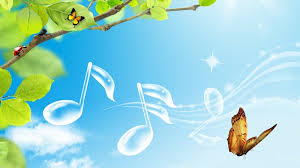 Самопрезентация учителя музыки  
Муниципального бюджетного образовательного учреждения
«Средняя общеобразовательная школа №31
 с углубленным изучением отдельных предметов»
Нижнекамского муниципального района 
Республики Татарстан
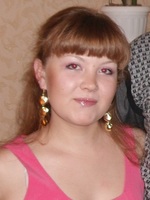 Вахрушева 
Любовь
Владимировна
Визитная карточка
Образование: закончила Среднее специальное – Государственное автономное образовательное учреждение среднего профессионального образования «Нижнекамское музыкальное училище имени Салиха Сайдашева» в 2008 году;
 Квалификация по диплому: артист оркестра (ансамбля), преподаватель игры на инструменте»;
Специальность по диплому: инструментальное исполнительство;

Стаж педагогической работы (по специальности): 5 лет; 
В данной должности : 5 лет;
В данной организации : 2 года.
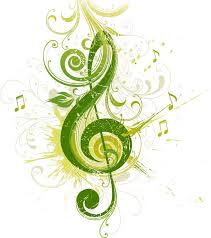 Повышение квалификации
Курсы повышения квалификации для учителей искусства по теме:
 «Использование современных образовательных технологий и создание цифровых учебных материалов как средство формирования образовательных результатов», 

ФГБОУ ВПО "Набережночелнинский институт социально-педагогических технологий и ресурсов", 108 часов, 2014 г. 


(удостоверение о повышении квалификации за рег. номером 3254 от 25 сентября 2014 года).
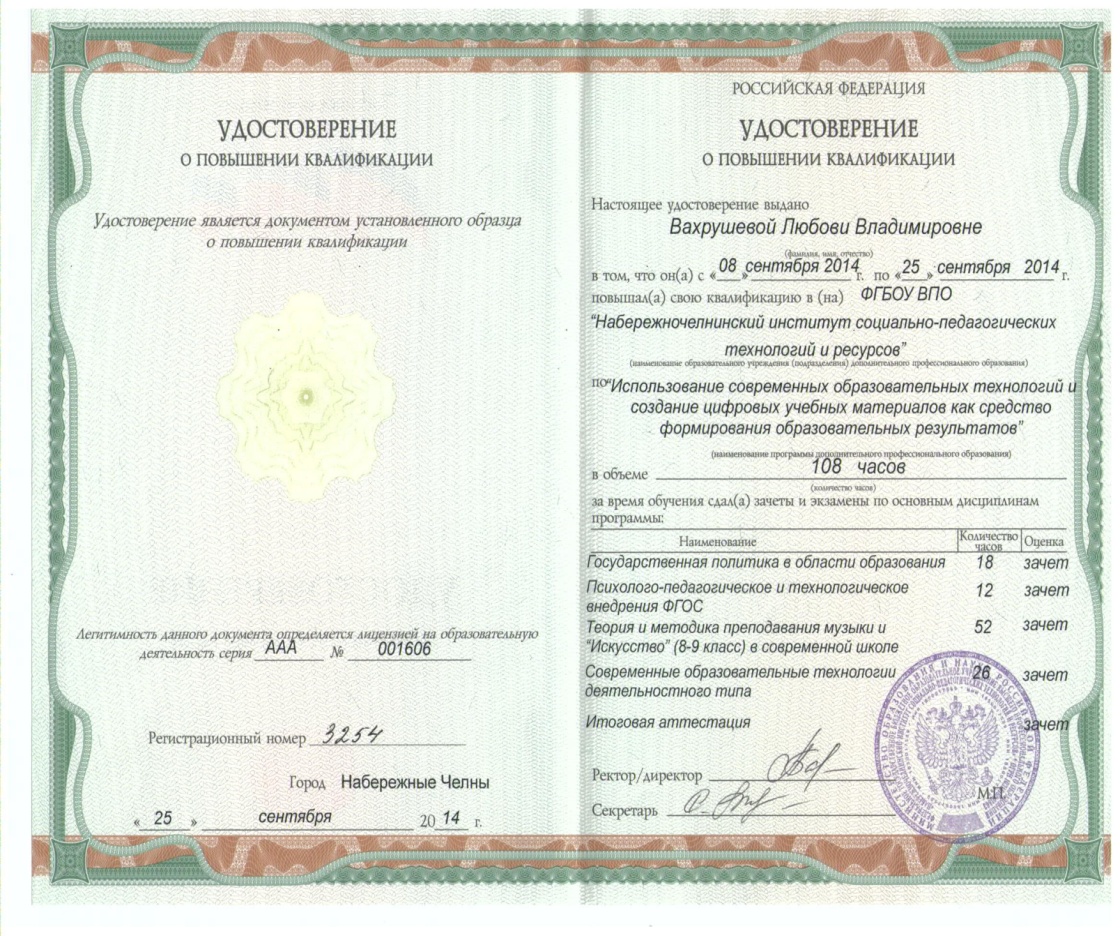 Моя методическая тема
«Развитие личности путем приобщения
 детей 
к искусству и
 классической 
музыке».
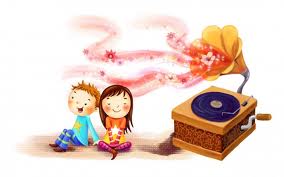 Мое педагогическое кредо:«Плохой учитель преподносит истину, хороший - учит её находить».                               А. Дистервег
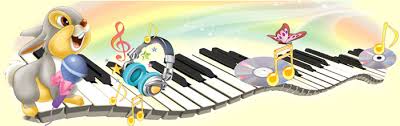 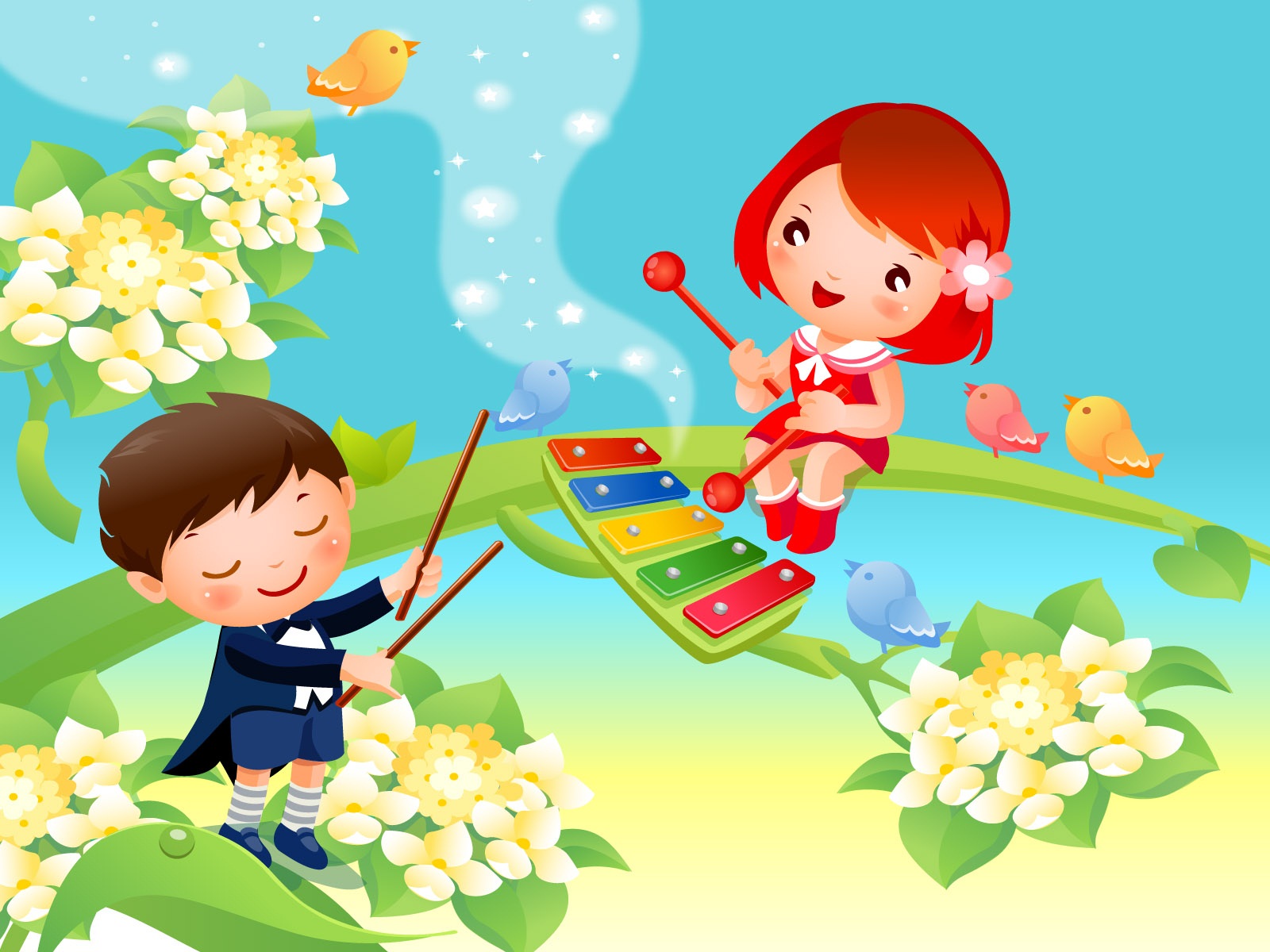 Педагогические основы деятельности
любовь к детям через милосердие, щедрость души, чуткость и  доброту;
признание равенства учителя и ребенка в правах как основы учебно-воспитательного процесса и сотрудничества;
признание права ребенка на индивидуальность;
личностно-ориентированный подход в обучении и воспитании ребенка;
развитие первоначального успеха ребенка.
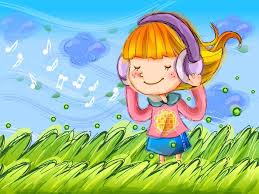 Мои педагогические  принципы
Формировать стойкую мотивацию ученика к развитию. 
Создавать условия для реализации индивидуальных способностей каждого ребенка. 
Уметь увлечь учеников своим предметом 
Спуститься с высот своих знаний до незнания ученика и вместе с ним совершить восхождение..
Самообразование
Тема самообразования: «Развитие личности, путем приобщения детей к искусству и классической музыке».
выступление на курсах повышение квалификации по теме «Развитие личности, творческих способностей, ассоциативного мышления учащихся, путем приобщения детей к искусству и классической музыке», Набережные Челны, 2014 год;
 участие во II научно-практическом семинаре  «Искусство в системе общего, дополнительного и профессионального образования», Казань - Нижнекамск 2014 год; 
постоянный участник вебинаров издательства «Просвещение; 
публикации в электронном педагогическом журнале МАГАРИФ.РФ;  
публикации на личном сайте портала МУЛЬТИУРОК.RU; 
публикация на сайте TatarTele.INFO; 
публикации на личном сайте НС – портала. Хоровой коллектив «Лазурь», призер в номинации «Проникновенное исполнение произведения в рамках Года Культуры», в муниципальном конкурсе хоровых педагогических коллективов «Творческая панорама»;
Дипломант 2 степени за участие в Международном и Всероссийском конкурсах за выполненную и представленную конкурсную работу в общей номинации «Исследовательские работы и проекты», фестиваль международных и всероссийских дистанционных конкурсов «Таланты России»;
Участие во Всероссийском конкурсе методических разработок «Белем сандыгы», ТатарТеле.ИНФ;
Победитель III степени во всероссийском конкурсе «Вопросита».
Личное участие в конкурсах и руководство коллективами
Хоровой коллектив «Лазурь», призер в номинации «Проникновенное исполнение произведения в рамках Года Культуры», в муниципальном конкурсе хоровых педагогических коллективов «Творческая панорама»,  2014 год;
Дипломант 2 степени за участие в Международном и Всероссийском конкурсах за выполненную и представленную конкурсную работу в общей номинации «Исследовательские работы и проекты», фестиваль международных и всероссийских дистанционных конкурсов «Таланты России», 2015 год;
Участие во Всероссийском конкурсе методических разработок «Белем сандыгы», ТатарТеле.ИНФ, 2015 год.
Победитель III степени во всероссийском конкурсе «Вопросита», 2015 год.
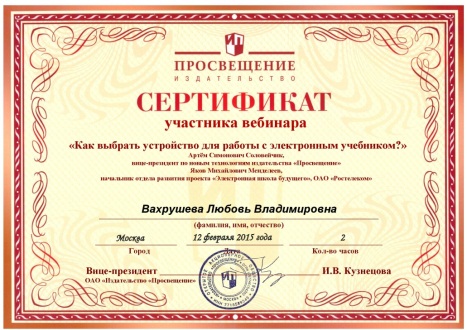 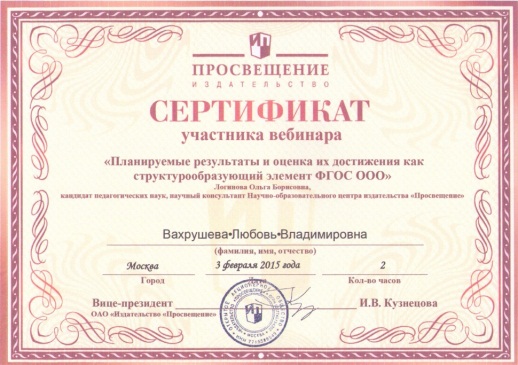 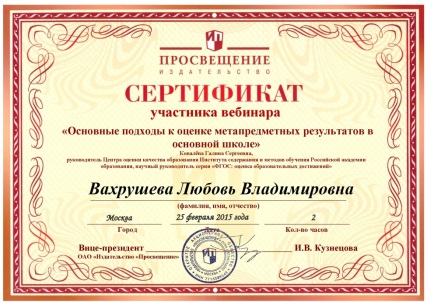 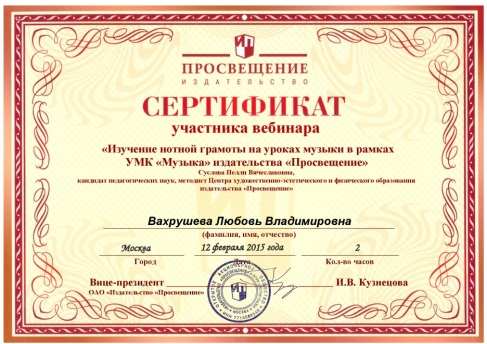 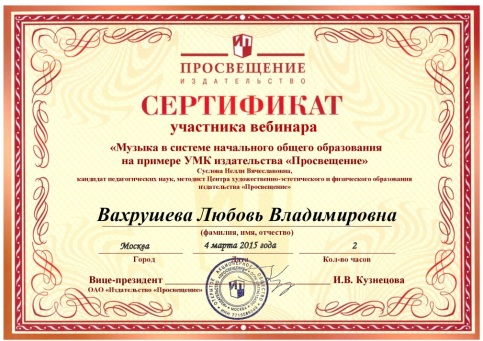 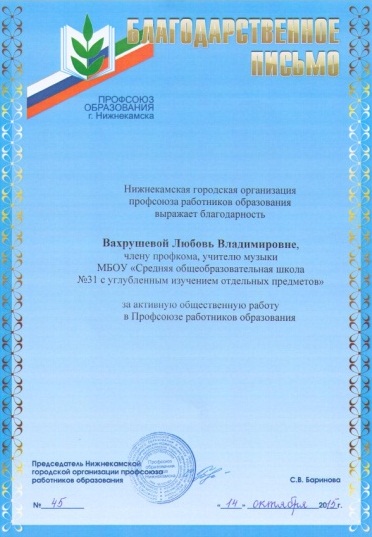 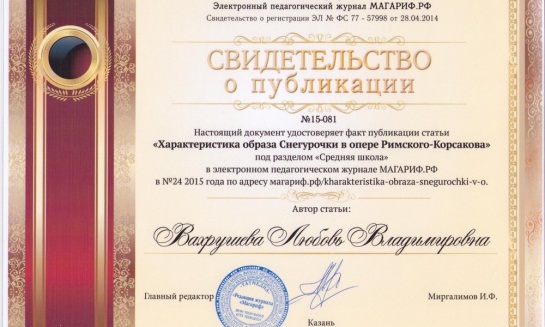 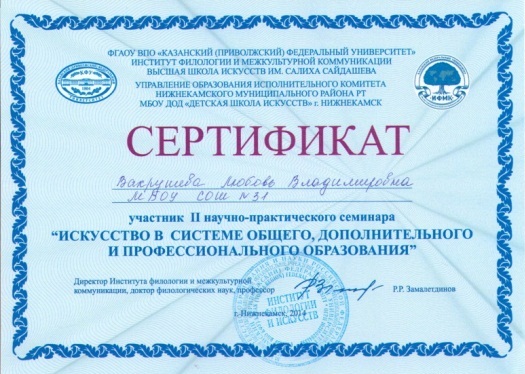 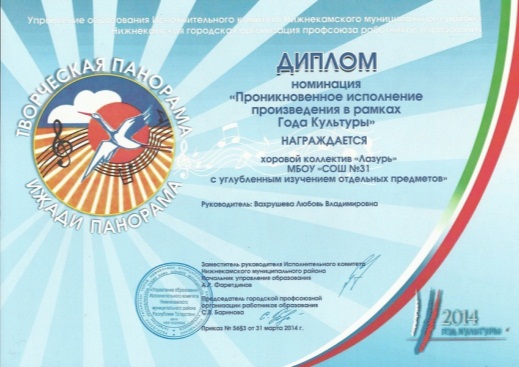 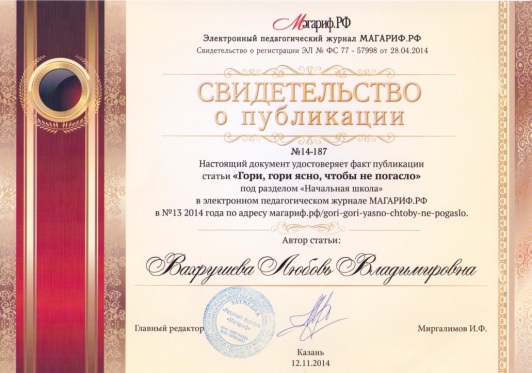 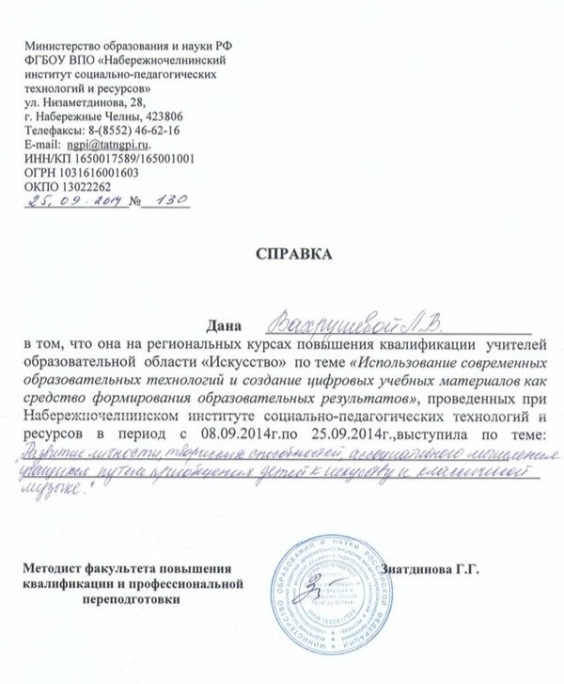 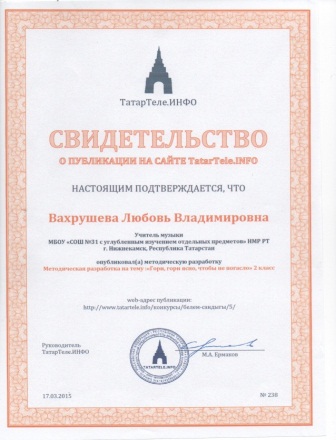 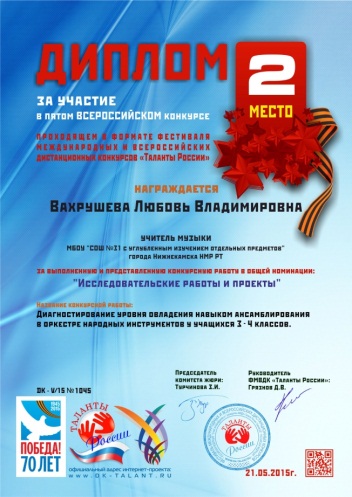 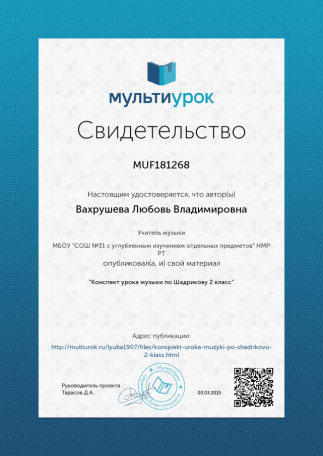 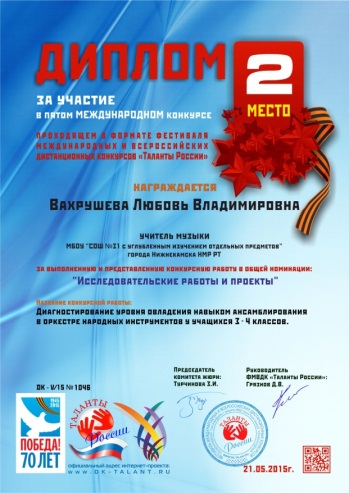 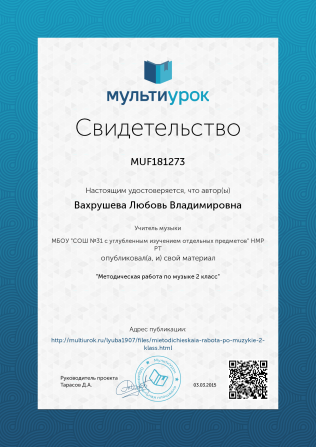 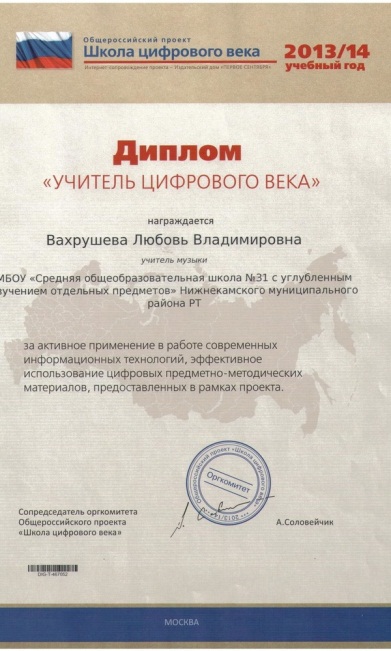 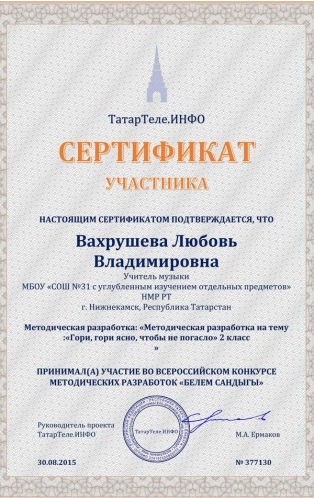 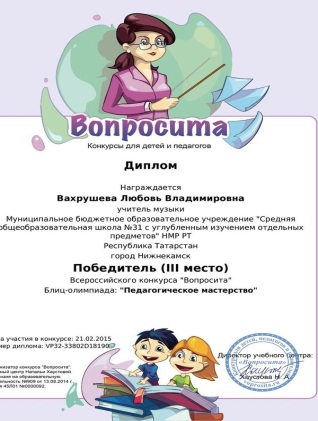